PEMPAL Budget Community of Practice (BCOP)
Videoconference (VC) Meeting of the Budget Literacy and Transparency Working Group (BLTWG)
Comments on the draft Knowledge Product “Mechanisms for National Ministries of Finance to Facilitate Participatory Budgeting at Subnational Level and to Design Participatory Budgeting Initiatives at the National Level”
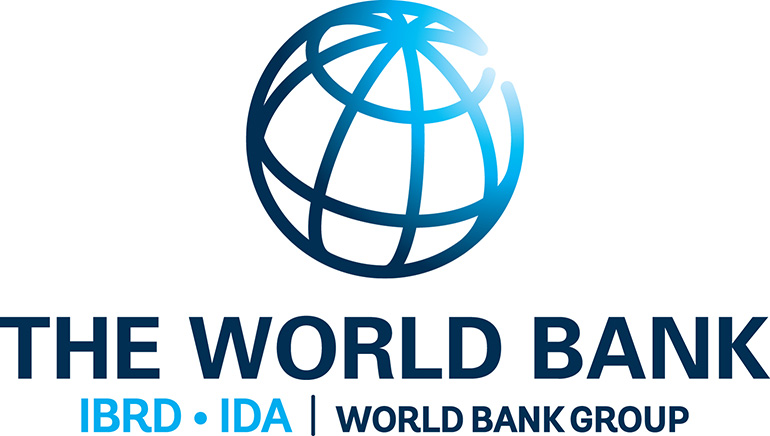 Ivan Shulga 
World Bank
November 12, 2020
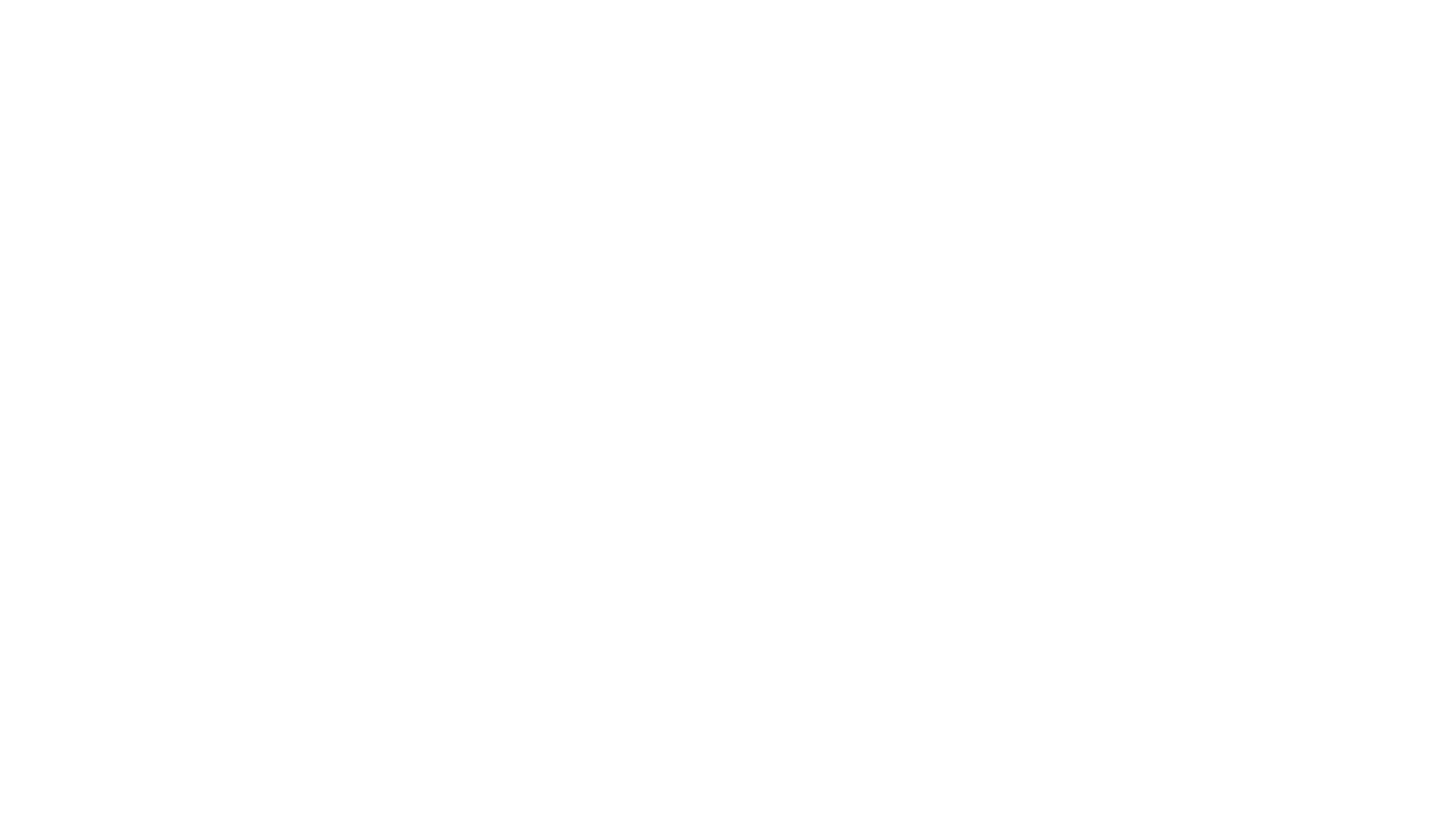 Структура презентации
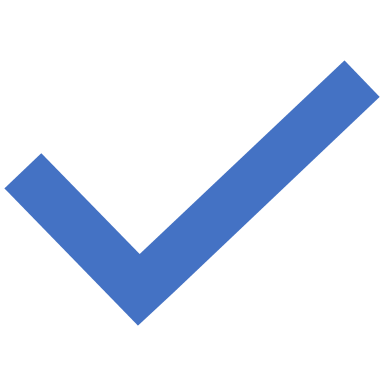 Факторы, которые следует учитывать в стратегии продвижения партисипаторного бюджетирования (ПБ)
Инструменты продвижения ПБ: приоритизация и последовательность 
Отдельные аспекты реализации практик ПБ 
Развитие работы
Факторы, которые следует учитывать в стратегии продвижения ПБ
Разнообразие практик и моделей ПБ
Важно: стейкхолдеры «покупают» не принципы и цели, а конкретные модели и технологии
Разнообразие мотивации
Важно: мотивации различных игроков не совпадают
 необходимо демонстрировать эффекты для различных игроков
Реформа местного самоуправления 
Развитие институтов гражданского общества 
Вовлечение граждан как отдельная повестка 
Развитие механизмов социальной интеграции/инклюзии
…
Связь с общей повесткой реформ
Издержки на сопровождение ПБ
Разработка дизайна/методологии и пересмотр после каждого цикла 
Информационная кампания
Семинары и тренинги для различных групп  участников 
Подготовка и модерирование обсуждений 
Технический анализ предложений 
Мониторинг и анализ результатов и т.п.
Важно: необходимо с самого начала договориться о необходимости финансирования сопровождения и определить исполнителей
Инструменты продвижения ПБ: приоритизация и последовательность
Параллельно формируется инфраструктура ПБ
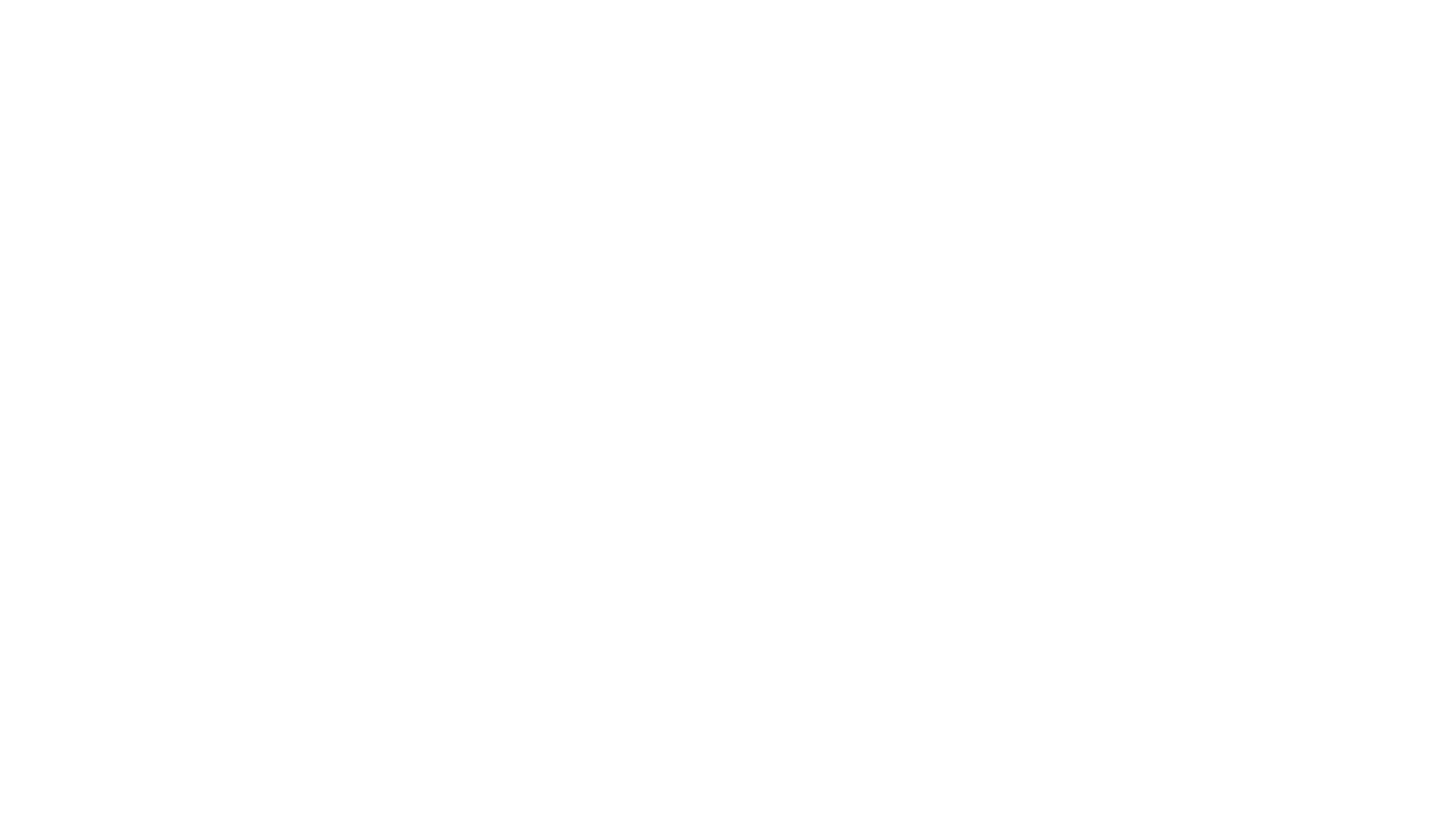 Отдельные аспекты реализации ПБ
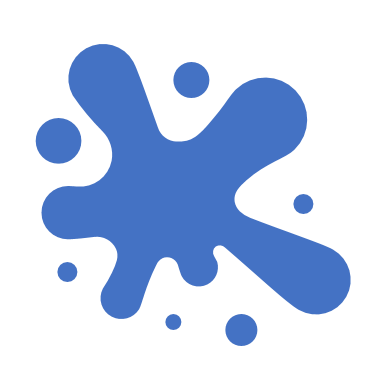 Законодательство – не ограничения, а возможности 
Софинансирование – не сбор средств, а инструмент приоритизации 
Национальные практики ПБ – важный элемент информационной / PR кампании    
Школьное ПБ – недорогая и эффективная инвестиция в продвижение ПБ
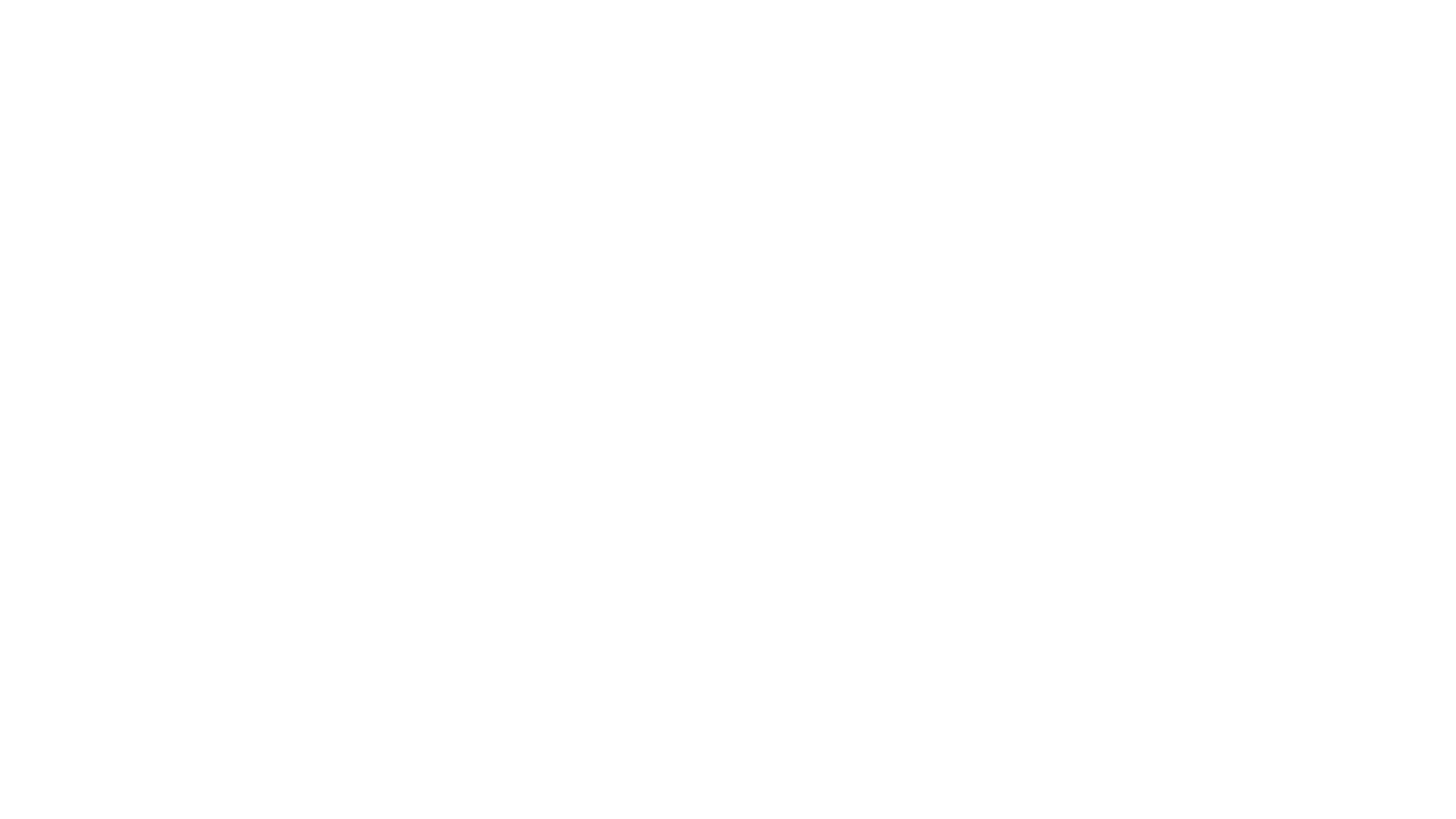 Развитие работы
Операционализация / систематизация практик и моделей ПБ
Подготовка «тулбоксов» 
Информационные семинары / тренинги
Стади-туры (стади-тур в Россию?)
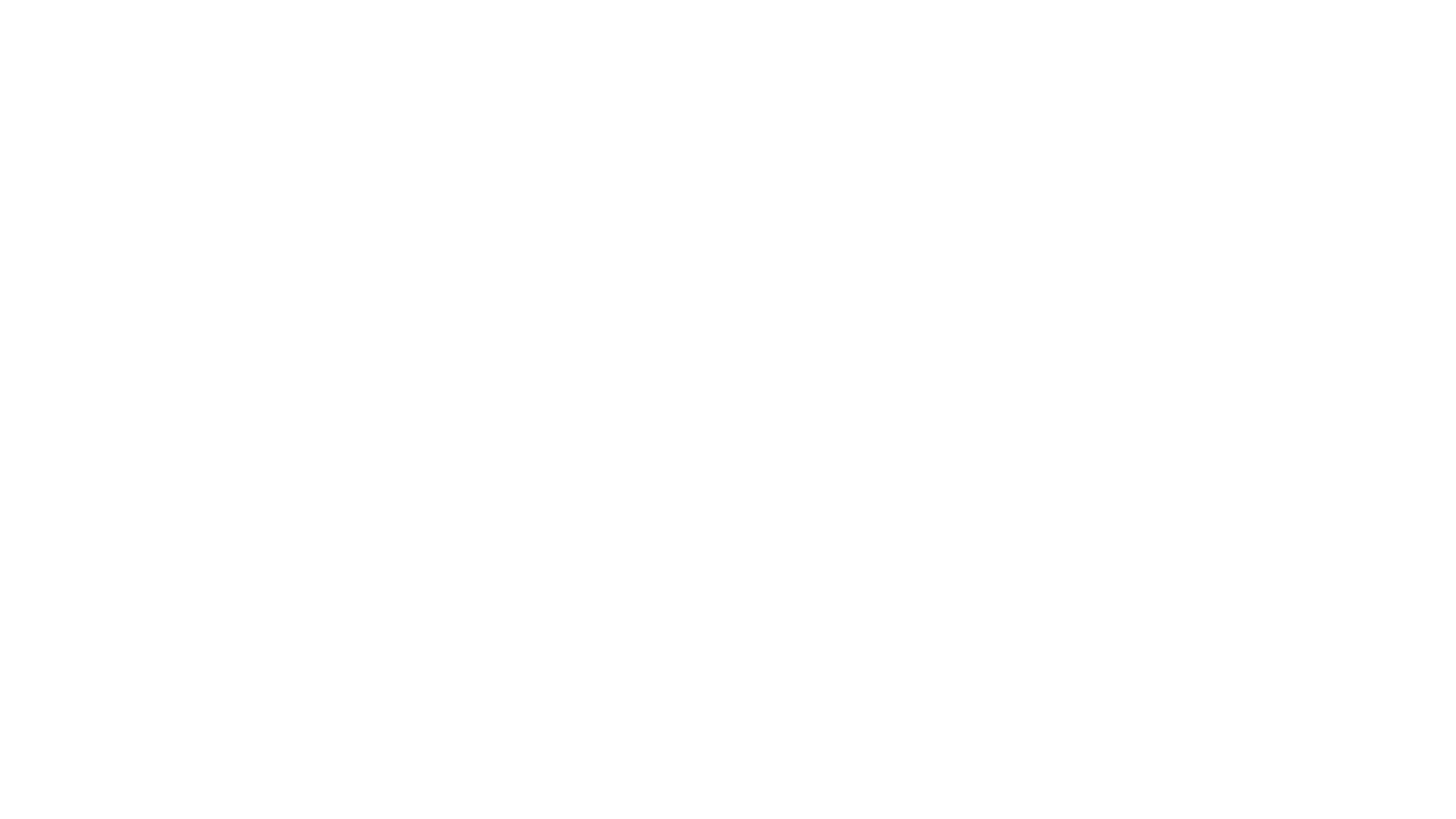 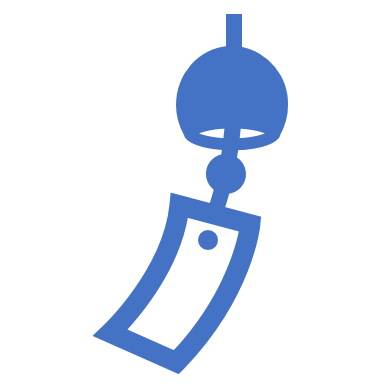 Спасибо за внимание
Контакты:
Иван Шульга ishulga@worldbank.org
Анна Сухова asukhova@worldbank.org; 
     +7 906 092 58 75 (What’ App is available)